APRESENTAÇÃO DO DOCUMENTOBASE DO 6º Congresso nacional
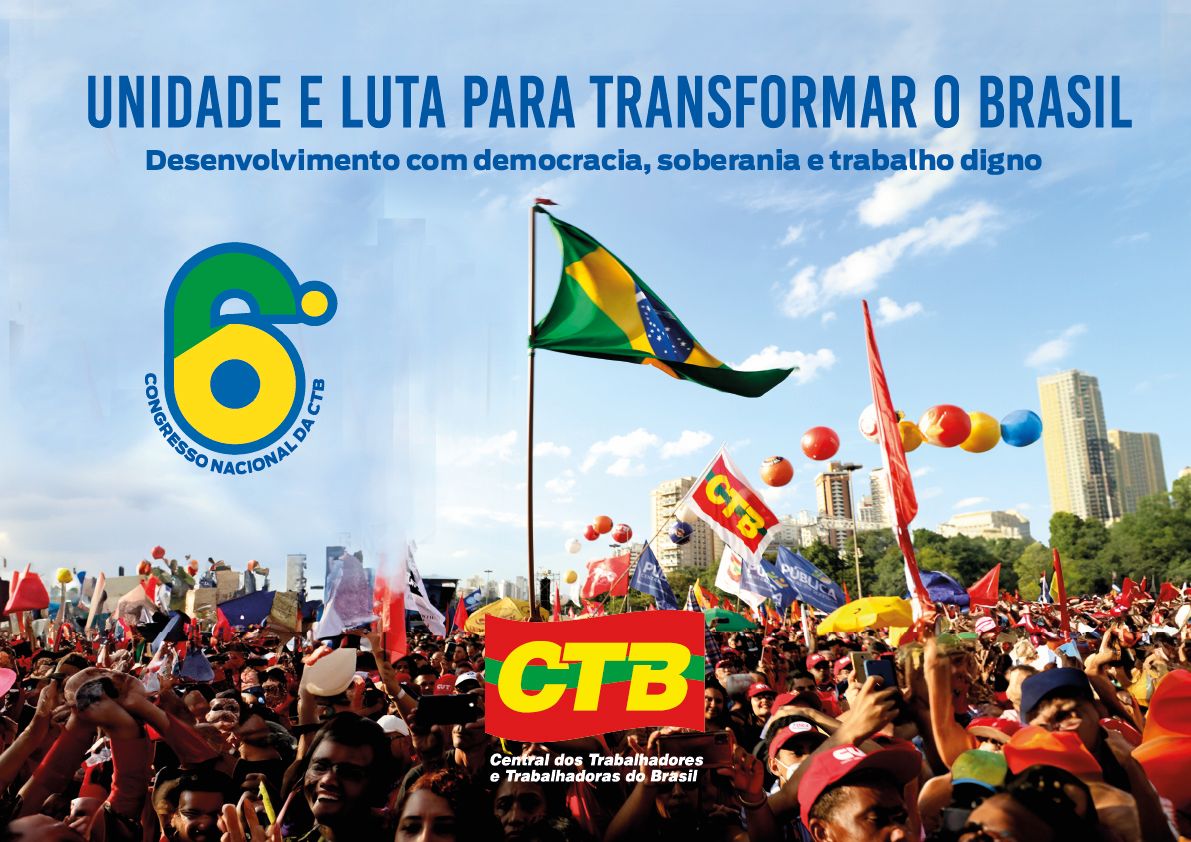 Adilson Araújo
MUNDO
Momento marcado pelo renascimento e ascensão da extrema direita no mundo. O bilionário Trump, o trapaceiro Milei e o golpista Bolsonaro são expressões deste fenômeno
Enfrentar e derrotar essa tendência histórica é o principal desafio das forças democráticas e progressistas
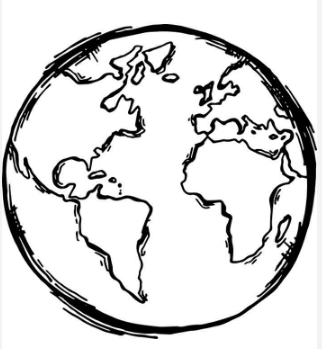 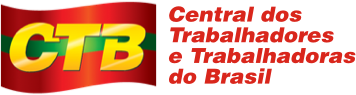 MUNDO
As forças reacionárias representam os interesses e a ideologia da oligarquia financeira contemporânea, que atualmente têm nas chamadas big techs seu principal e mais lucrativo negócio
	O pano de fundo deste cenário é a crise da ordem capitalista mundial capitaneada pelo EUA e o chamado Ocidente
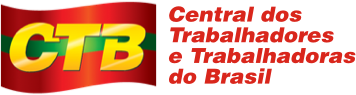 MUNDO
Ascensão da China e do BRICS, foi fortalecida e ampliado em suas duas últimas cúpulas e já reúne um PIB superior ao do G7
	Este movimento de nações à margem dos centros imperialistas, liderado pela China, desenha uma nova ordem mundial. Perspectivas promissoras para o Brasil
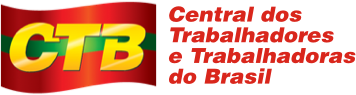 MUNDO
Os EUA não abrem mão da hegemonia mundial e querem conter a qualquer custo a ascensão da China e do BRICS 
 	Com a promessa de reverter o processo de declínio americano, o presidente Trump desencadeou uma guerra comercial (tarifaço), com forte pânico nos mercados de capitais
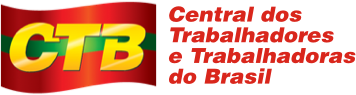 MUNDO
A transição na direção de um novo arranjo geopolítico é acompanhada pelo agravamento das contradições do sistema imperialista
	A polarização social e política se entrelaçam ao fracasso do neoliberalismo
 	Falência da democracia burguesa e amplificação da corrida armamentista
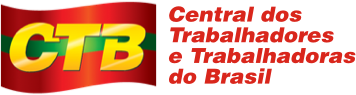 MUNDO
Este quadro é agravado pela crise climática, que avança em meio à desordem global sem muitas esperanças de solução nos marcos do sistema capitalista
 	Fake News com o respaldo das big techs. A extrema direita se apresenta como força antissistema para manipular o sentimento generalizado de mal estar social que parece provir da crise e explorar a ignorância política
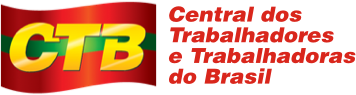 O MUNDO
Guerra Rússia X Ucrânia prossegue, apesar da bravata de Donald Trump, que prometeu acabar com o conflito “em 24h” 
	O genocídio contra palestinos na Faixa de Gaza continua. O governo sionista de Israel tem como objetivo se apropriar do território palestino, atropelando a ONU e o direito internacional
	O chefe da Casa Branca promoveu uma reviravolta na política externa dos EUA que ameaça a aliança com as potências europeias, a unidade do G7 e a OTAN
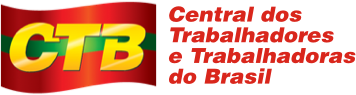 MUNDO
É preciso reiterar a solidariedade com o povo e o governo cubano, contra o criminoso bloqueio imperialista imposto pelos EUA
	Solidariedade à Venezuela e apoio à heroica resistência do povo palestino
	As nações precisam de uma nova ordem mundial, democrática, justa e pacífica
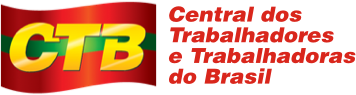 BRASIL
No Brasil, os indicadores da economia ainda são positivos, com o crescimento da produção, do emprego e da renda
	A taxa média de desemprego em 2024, de 6,6%, foi a menor desde o início da série histórica do IBGE, em 2012
	Qual emprego? A qualidade dos postos de trabalho tem deixado a desejar
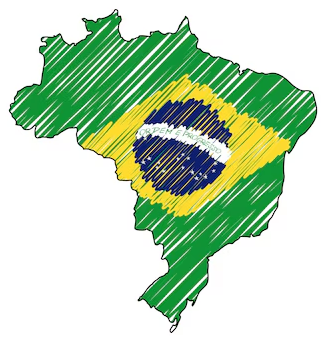 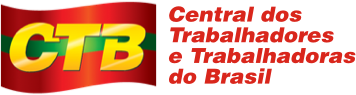 BRASIL
Os resultados positivos são em boa medida frutos de políticas governamentais que fortaleceram o mercado interno e impulsionaram a demanda agregada
	Política de valorização do Salário Mínimo. Significou mais dinheiro no bolso do pobre, e aumento das vendas no comércio
	O consumo popular cresceu elevando as vendas em lojas e na internet além das expectativas
 	As políticas do governo Lula despertam uma forte oposição das classes dominantes, e em especial dos rentistas e o agronegócio
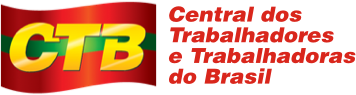 BRASIL
Interesses poderosos, no Brasil e no exterior, conspiram contra o êxito desta terceira gestão do líder petista em estreita parceria com a extrema direita
	Inflação dos alimentos e outros fatores, indicam que pesquisas sinalizam queda da popularidade do presidente e do governo
 	Ofensiva das big techs contra o ministro Alexandre Moraes e o STF, respaldada pelo governo dos EUA
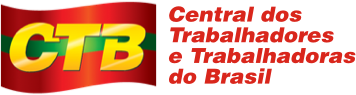 BRASIL
Restringir e regulamentar rigorosamente o funcionamento das redes sociais tornou-se uma questão de soberania nacional
	O crescimento mais vigoroso da economia e do bem-estar social encontra um forte obstáculo na política macroeconômica
	Políticas monetária fundada nos juros reais mais altos do mundo; e fiscal com metas restritivas, ditadas pelos grandes credores da dívida pública
BRASIL
As centrais sindicais têm protestado contra os juros altos, organizando manifestações diante da sede e representações do Banco Central no país
	A crescente centralização do capital tem sido acompanhada por uma descomunal concentração da renda no mundo e no Brasil
	1% mais ricos da população detém quase metade da riqueza nacional (49,6%). (Riqueza Global/Credit Suisse)
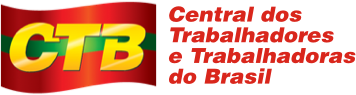 BRASIL
A apropriação e manipulação das novas tecnologias pelos grandes capitalistas ampliaram a precarização e exploração da força de trabalho
	No capitalismo das plataformas (mais valia digital), a jornada de trabalho alcançou carga diária de 16 horas
	Regulamentar as relações de trabalho é um desafio os progressistas que esbarra na intransigência das empresas e no Congresso Nacional
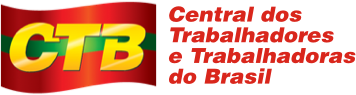 BRASIL
A apropriação e manipulação das novas tecnologias pelos grandes capitalistas ampliaram a precarização e exploração da força de trabalho
	No capitalismo das plataformas, a jornada de trabalho alcançou carga diária de 16 horas
	Regulamentar as relações de trabalho é um desafio os progressistas que esbarra na intransigência das empresas e no Congresso Nacional
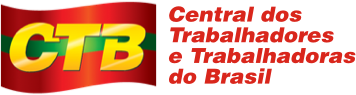 PLANO DE LUTAS
Luta pelo fim da escala 6X1 e pela redução da jornada de trabalho sem redução de salários para 40 horas semanais
Apoio ao Projeto de Lei encaminhado pelo governo Lula ao Congresso que amplia a faixa de isenção do IRPF para quem ganha até R$ 5 mil
Taxação dos super ricos
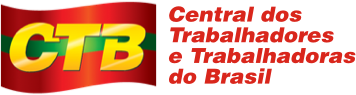 PLANO DE LUTAS
No campo, é preciso dar continuidade à luta pela reforma agrária e o fortalecimento da agricultura familiar
A correlação de forças no Parlamento permanece hostil à classe trabalhadora. Só a mobilização popular pode alterar este quadro
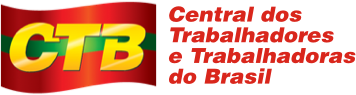 PLANO DE LUTAS
Revogação da privatização da Eletrobras, Cedae e Sabesp, empresas estratégicas para o desenvolvimento. Defender as empresas públicas
Defesa da soberania e dos interesses nacionais na exploração do petróleo e das riquezas minerais, do transporte aquaviário e aéreo, da indústria nuclear e outros 
Valorizar as negociações coletivas instituindo a Contribuição Negocial, revisando a reforma trabalhista e combatendo a precarização, terceirização e a pejotização, resgatando a ultratividade das convenções e acordos coletivos
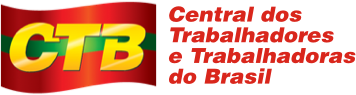 PLANO DE LUTAS
Defender o PSPN (Piso Salarial Profissional Nacional), o Plano Nacional de Educação (PNE), a Lei de Diretrizes e Bases da Educação (LDB). Defender a educação pública, inclusiva, universal e qualidade social
Lutar pela valorização da Saúde e o pagamento do Piso Nacional da Enfermagem 
Lutar pela regulamentação da Convenção 151 da OIT e que possibilita a organização sindical, a negociação coletiva e o exercício do direito de greve no serviço público
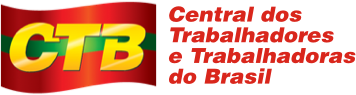 PLANO DE LUTAS
É necessário consolidar uma frente ampla em defesa da democracia, de forma a isolar, derrotar e abater a extrema direita 
Lutar pelo êxito do governo Lula e o programa de reconstrução nacional. Contra os retrocessos
 Em defesa da democracia é preciso erguer a bandeira: SEM ANISTIA! A impunidade alimenta e incentiva o golpismo
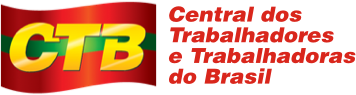 PLANO DE LUTAS
Unificar e fortalecer o MS, em especial o sindicalismo classista, tendo em vista a radicalização das lutas de classes e a imperiosa necessidade de enfrentar e derrotar a ofensiva do capital e as forças do neofascismo, que não podem ser menosprezadas
 Reiterar o compromisso histórico da CTB de lutar pela democracia, pela soberania nacional e pelo Socialismo, ideal maior da classe trabalhadora e única alternativa à barbárie capitalista
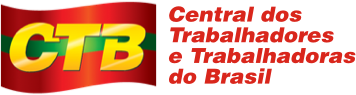 “ Tente mover o mundo, mas comece movendo a si mesmo”.
Platão 428/427 - 348/347 a.C.

Adilson Araújo
Presidente Nacional da CTB
11 9747-52068
adilson.araujo2014@gmail.com
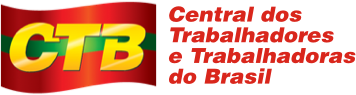